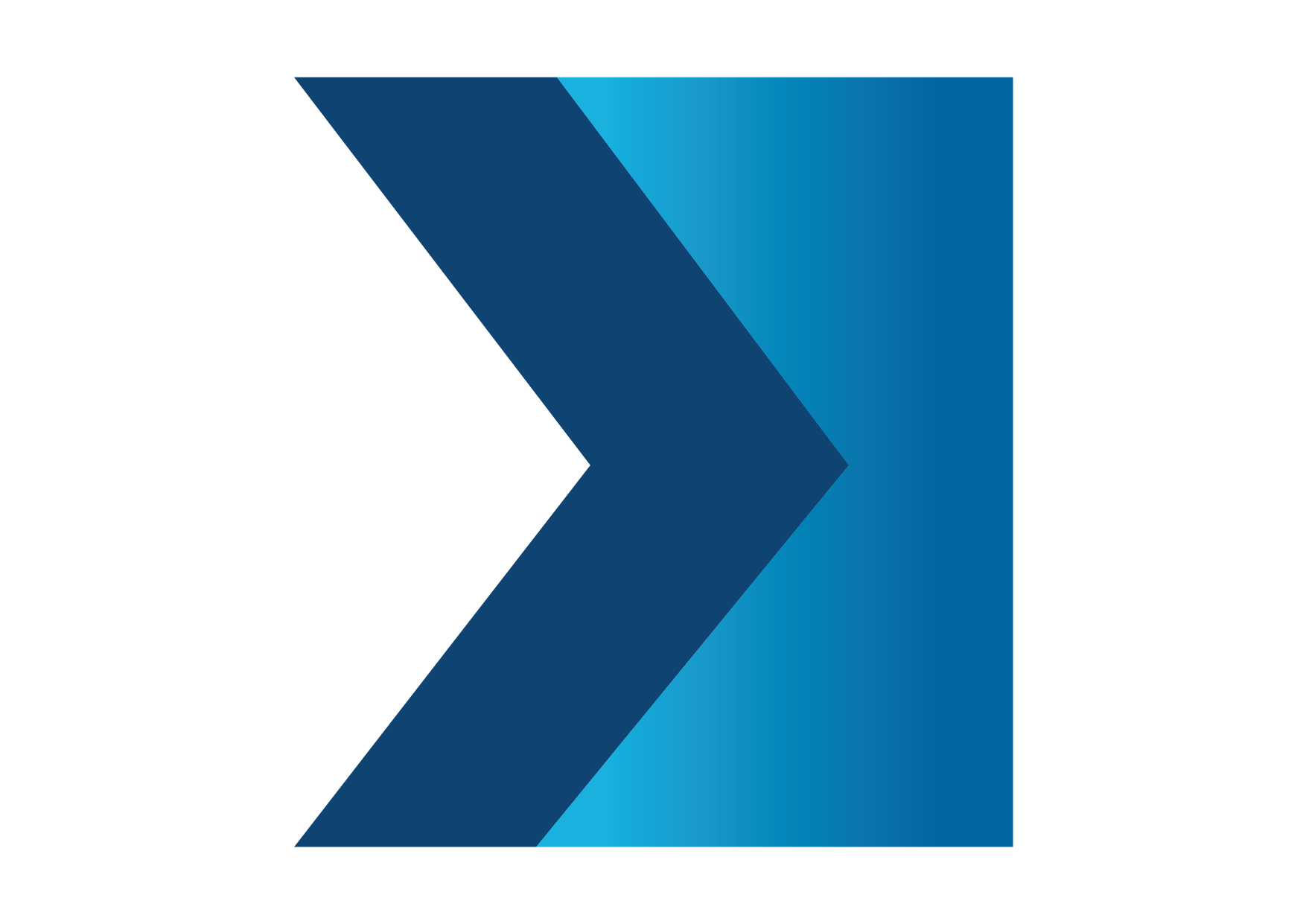 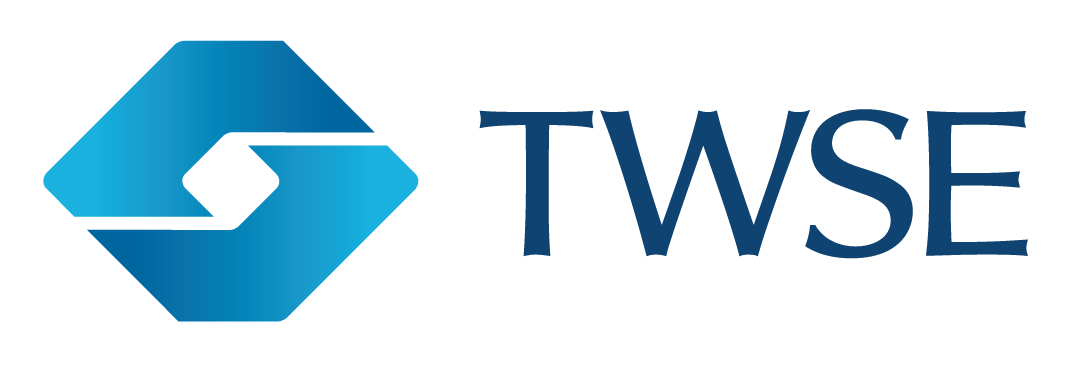 證券承銷商業務宣導會
外國企業來臺上市審查實務應注意事項
臺灣證券交易所
2023年11月
Taiwan Stock Exchange @Copyright 2023
聲明
本簡報之意見不全然代表臺灣證券交易所之立場
本簡報已盡力提供準確可靠之資訊，若有錯誤，以原公告為準，如因任何資料不正確或疏漏所衍生之損害或損失，臺灣證券交易所不負法律責任
本簡報內容與臺灣證券交易所及主管機關公布條文有異者，以公布條文為準
本簡報僅供參考，臺灣證券交易所審查不以本簡報內容為限
2
簡報大綱
3
簡報大綱
4
近期上市申請書件修改重點
5
近期上市申請書件修改重點(續)
上市申請書件
6
近期上市申請書件修改重點(續)
初次上市前公開銷售之現金增資發行新股
在臺募資存放臺資銀行之承諾書
7
近期上市申請書件修改重點(續)
外國發行人募集與發行有價證券處理準則規定之附件
基本資料表
案件檢查表
8
近期上市申請書件修改重點(續)
大陸地區「境內企業境外發行證券和上市管理試行辦法」
15推薦證券商填製其他評估事項檢查表(112.9修正)
9
簡報大綱
10
不宜上市條款-重大非常規交易
11
[Speaker Notes: (獨立董事)
公開說明書中獨立董事主要學經歷顯有疏漏，且承銷商工作底稿達成獨立性評估之結論與所檢附外部佐證資料不符。另工作底稿重要評估事項未簽名、覆核、索引及結論有所缺漏。
獨立董事進修時數不足。
未審慎評估獨立董事之適任性及適法：
擔任學校與申請公司產學合作計畫之計畫主持(參與)人。
與申請公司5%以上法人股東之獨董為同一人。
為主辦或協辦券商金控之獨立董事。
不宜兼任超過5家上市(櫃)公司之董事(含獨立董事)或監察人，不應兼任超過3家公開發行公司之獨立董事。
為公司或關係企業提供審計或最近2年取得報酬累計金額逾新臺幣50萬元之商務、法務、財務、會計等相關服務之專業人士、獨資、合夥、公司或機構之企業主、合夥人、董事(理事)、監察人(監事)、經理人及其配偶。
非與其母公司、子公司或屬同一母公司之子公司之獨立董事相互兼任者。]
不宜上市條款-重大非常規交易(續)
12
[Speaker Notes: (獨立董事)
公開說明書中獨立董事主要學經歷顯有疏漏，且承銷商工作底稿達成獨立性評估之結論與所檢附外部佐證資料不符。另工作底稿重要評估事項未簽名、覆核、索引及結論有所缺漏。
獨立董事進修時數不足。
未審慎評估獨立董事之適任性及適法：
擔任學校與申請公司產學合作計畫之計畫主持(參與)人。
與申請公司5%以上法人股東之獨董為同一人。
為主辦或協辦券商金控之獨立董事。
不宜兼任超過5家上市(櫃)公司之董事(含獨立董事)或監察人，不應兼任超過3家公開發行公司之獨立董事。
為公司或關係企業提供審計或最近2年取得報酬累計金額逾新臺幣50萬元之商務、法務、財務、會計等相關服務之專業人士、獨資、合夥、公司或機構之企業主、合夥人、董事(理事)、監察人(監事)、經理人及其配偶。
非與其母公司、子公司或屬同一母公司之子公司之獨立董事相互兼任者。]
不宜上市條款-重大非常規交易(續)
13
[Speaker Notes: (獨立董事)
公開說明書中獨立董事主要學經歷顯有疏漏，且承銷商工作底稿達成獨立性評估之結論與所檢附外部佐證資料不符。另工作底稿重要評估事項未簽名、覆核、索引及結論有所缺漏。
獨立董事進修時數不足。
未審慎評估獨立董事之適任性及適法：
擔任學校與申請公司產學合作計畫之計畫主持(參與)人。
與申請公司5%以上法人股東之獨董為同一人。
為主辦或協辦券商金控之獨立董事。
不宜兼任超過5家上市(櫃)公司之董事(含獨立董事)或監察人，不應兼任超過3家公開發行公司之獨立董事。
為公司或關係企業提供審計或最近2年取得報酬累計金額逾新臺幣50萬元之商務、法務、財務、會計等相關服務之專業人士、獨資、合夥、公司或機構之企業主、合夥人、董事(理事)、監察人(監事)、經理人及其配偶。
非與其母公司、子公司或屬同一母公司之子公司之獨立董事相互兼任者。]
簡報大綱
14
審查實務分享
15
審查實務分享
陸資持股
國土證(土地使用權)及房產證
五險一金
16
中國大陸特殊議題
17
審查實務分享
銷貨真實性之查核
金流及物流
資金貸與及背書保證
18
營運面審查重點－銷售真實性之查核
19
營運面審查重點－銷售真實性之查核(續)
新增非本業商品買賣交易
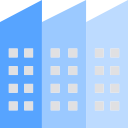 C
交易欠缺合理性
交易總額重大惟價差小
進銷貨交易條件不一致
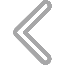 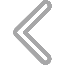 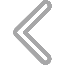 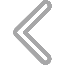 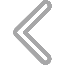 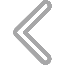 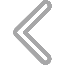 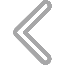 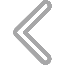 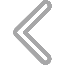 加強注意
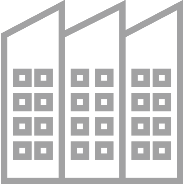 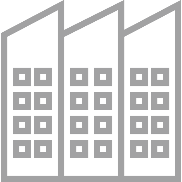 A
B
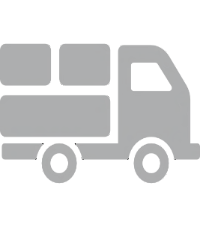 主要進銷貨對象變動情形
落實執行穿透性測試
進銷貨應否淨額表達
應收帳款收款情形
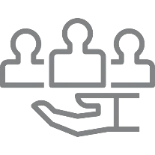 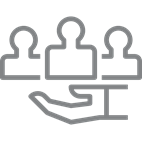 20
[Speaker Notes: C之下游客戶B由上游供應商A提供，貨品直接出貨到下游B，A得指定該公司C供貨對象並指定銷售價格、產品保固或毀損責任由A承擔，依該等交易契約顯示風險未移轉，應屬IAS 18(IFRS 15)之代理性質交易，C應採代理人交易以淨額認列佣金收入

C對A預付，對B給長天期放帳，C公司未適時評估客戶信用狀況仍持續對B接單出貨，致列高額AR減損損失，銷貨及收款循環之授信管理控制作業設計顯有不足]
營運面審查重點－金流及物流
21
營運面審查重點－金流及物流(續)
22
營運面審查重點－資金貸與及背書保證
處理原則
證交法第165條之1準用第36條之1規定，第一上市公司辦理資金貸與、為他人背書保證，應依「公開發行公司資金貸與及背書保證處理準則」規定辦理。申請上市前有未符上開準則規定之情事者，應依下列方式：
於訂定內部控制制度相關辦法前，係符合註冊地國、主要營運地國法令規定辦理之資金貸與、背書保證情事者，原則上應於送件前辦理解除、清償完竣；若基於合理原因未能於送件前改善完竣者，於送件時提出改善計畫，並應出具承諾至遲於上市掛牌前改善完竣。
於訂定內部控制制度相關辦法後，有未依規定辦理之資金貸與、背書保證情事者，應辦理解除、清償完竣後始得送件申請上市。
23
審查實務分享
強化公司治理
獨立董事資格
24
公司治理－強化公司治理
25
公司治理－獨立董事之資格條件
處理原則
獨立董事專業資格、持股與兼職限制、獨立性、提名方式
(公開發行公司獨立董事設置及應遵循事項辦法、外國發行人申請股票第一上市法律事項檢查表)
獨董被提名人為公立大專院校專任教師，提名時應檢附教師報經學校核准兼職之文件。選任後3個月內，公司應與學校完成簽訂產學合作及學術回饋機制契約。(109.1.15金管證發字第10803619347號令、109.2.13公立各級學校專任教師兼職處理原則)
外國企業應配合修改公司章程，但送件上市前，未採候選人提名制選任之獨立董事，得續任至任期屆滿。
獨立董事除任職申請公司外，兼任其他公開發行公司獨立董事不得逾3家。
26
[Speaker Notes: (獨立董事)
公開說明書中獨立董事主要學經歷顯有疏漏，且承銷商工作底稿達成獨立性評估之結論與所檢附外部佐證資料不符。另工作底稿重要評估事項未簽名、覆核、索引及結論有所缺漏。
獨立董事進修時數不足。
未審慎評估獨立董事之適任性及適法：
擔任學校與申請公司產學合作計畫之計畫主持(參與)人。
與申請公司5%以上法人股東之獨董為同一人。
為主辦或協辦券商金控之獨立董事。
不宜兼任超過5家上市(櫃)公司之董事(含獨立董事)或監察人，不應兼任超過3家公開發行公司之獨立董事。
為公司或關係企業提供審計或最近2年取得報酬累計金額逾新臺幣50萬元之商務、法務、財務、會計等相關服務之專業人士、獨資、合夥、公司或機構之企業主、合夥人、董事(理事)、監察人(監事)、經理人及其配偶。
非與其母公司、子公司或屬同一母公司之子公司之獨立董事相互兼任者。]
審查實務分享
已發行特別股
員工酬勞工具
股權重組
迂迴上市
27
股東權益－已發行特別股
處理原則
外國發行人已發行特別股，因發行條件或其他事由，致不擬或無法轉換成普通股併同上市掛牌者，本公司得不受理其第一上市申請案。
外國發行人若於申請上市時，已發行特別股者，應轉換成普通股上市掛牌。
完成轉換期限：原則應於送件前完竣，惟為符實務，得比照香港作法，於本公司董事會同意其上市後，立即展開轉換作業，並於完成相關轉換為普通股後，辦理上市掛牌事宜。
資訊揭露：應於公開說明書及相關申請文件同時揭露現狀及全數轉換為普通股之擬制性資料以為周延
特別股之權利義務：不得有損及普通股股東權益情形。且外國發行人及特別股股東應承諾於上市審查期間，除得行使轉換為普通股之權利外，不得行使其他權利。
28
股東權益－員工酬勞工具
29
股東權益－組織重組
處理原則
集團架構調整：
取得股權原因、合理性、價款與交易條件有無非常規交易暨對股東權益影響。
不同股東之企業合併必要性(擬制性財務報告檢視獲利能力)。
經營穩定性與持續業績表現(財務報表可比較性) 。
釋股：
釋股對象為創投或私募基金，其價格合理性及合約是否有特殊條件(如指派董事權、黃金表決權、附買回或保證上市成功等)，若具贖回權(如公司未能上市，或業績獲利未達標準即須加計利息贖回股份)之合約，其會計處理合理性(淨值VS負債)；另同次釋股價格是否一致，有無非常規交易或損及股東權益。
釋股過程有無損及法人董監、上市母公司小股東之權益、上市前股權移轉及價格之合理性及有無異常情事，暨有無影響股東權益。多戶股東同屬一集團或個人或基金，有規避股票集保情形，其原因及合理性。
30
股東權益－迂迴上市
(中介機構應檢送檢查表：15 推薦證券商填製【其他評估事項】檢查表)
綜合評估是否無迂迴上市之情事！
31
審查實務分享
32
承銷商受託協助委任公司法令遵循
33
承銷商受託協助委任公司法令遵循(續)
34
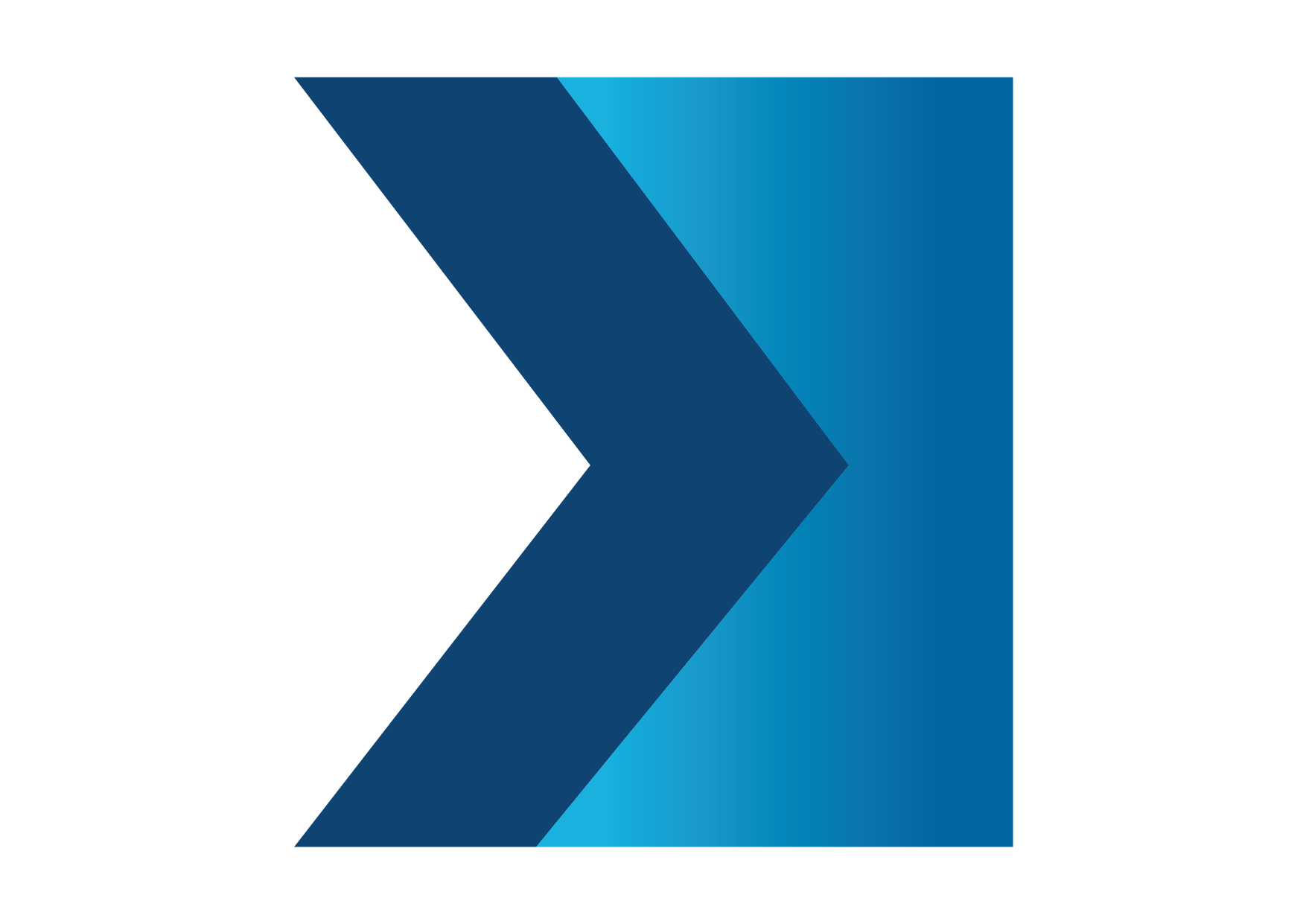 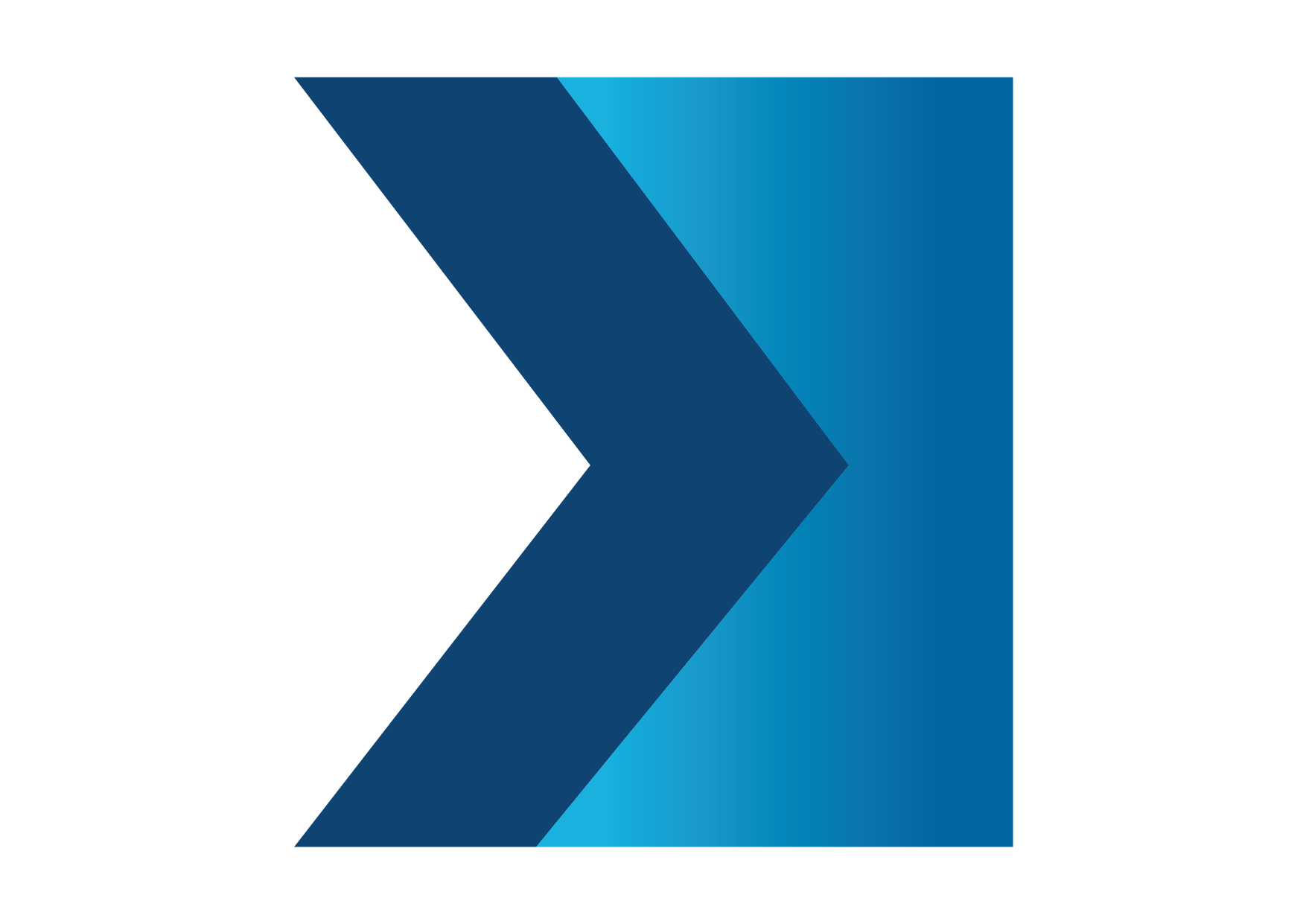 恭請指教
Taiwan Stock Exchange @Copyright 2023